OMNICHANNEL MARKETING / 03A
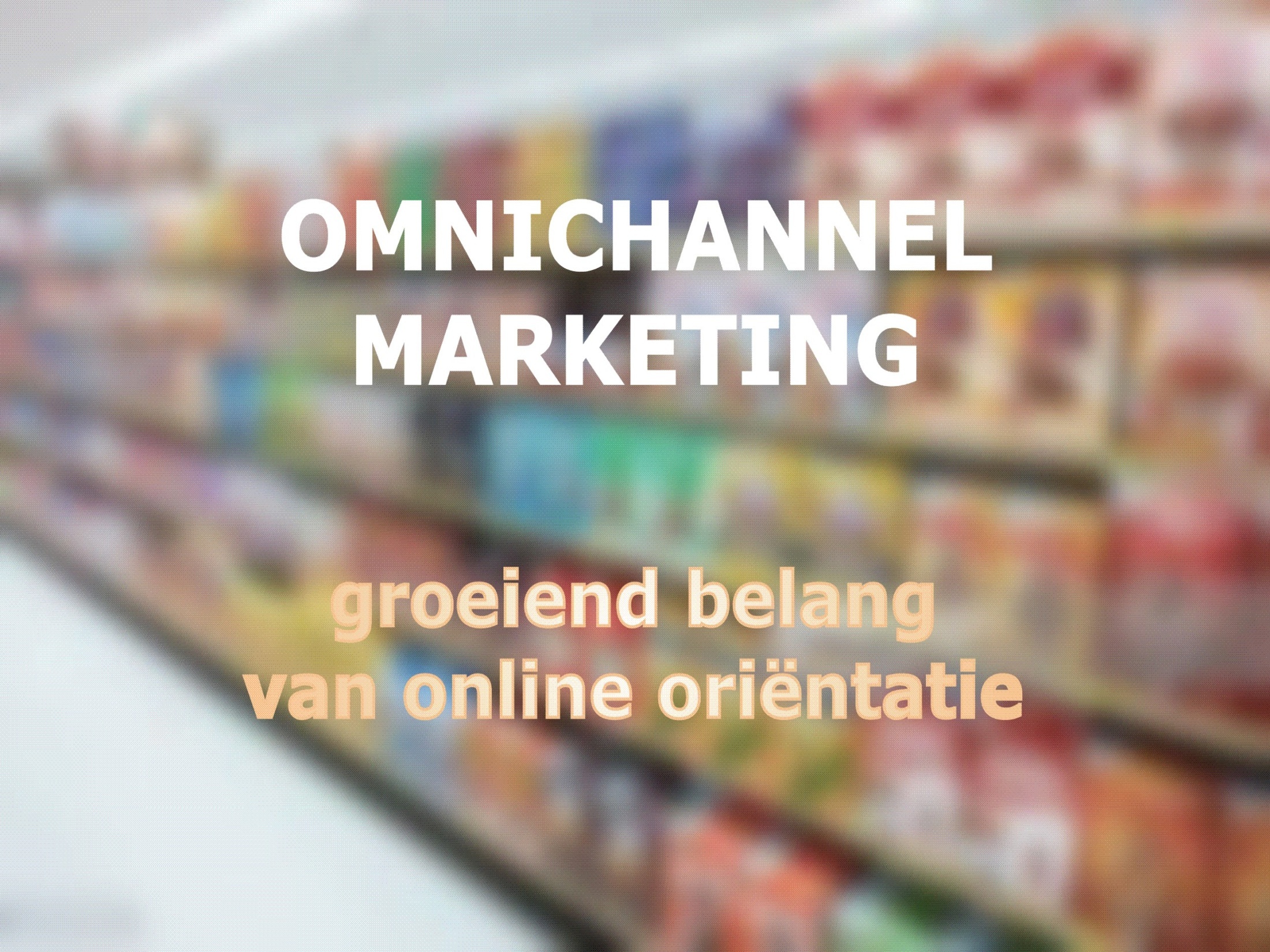 ORIËNTATIE IN HET DIGITALE TIJDPERK
Groeiend belang van digitale oriëntatie
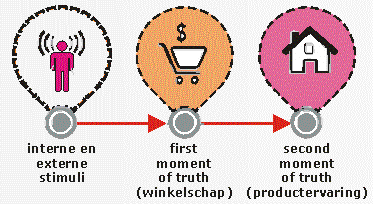 ORIËNTATIE IN HET DIGITALE TIJDPERK
Groeiend belang van digitale oriëntatie
ORIËNTATIE IN HET DIGITALE TIJDPERK
Groeiend belang van digitale oriëntatie
ORIËNTATIE IN HET DIGITALE TIJDPERK
Groeiend belang van digitale oriëntatie
ORIËNTATIE IN HET DIGITALE TIJDPERK
Groeiend belang van digitale oriëntatie
ORIËNTATIE IN HET DIGITALE TIJDPERK
Groeiend belang van digitale oriëntatie
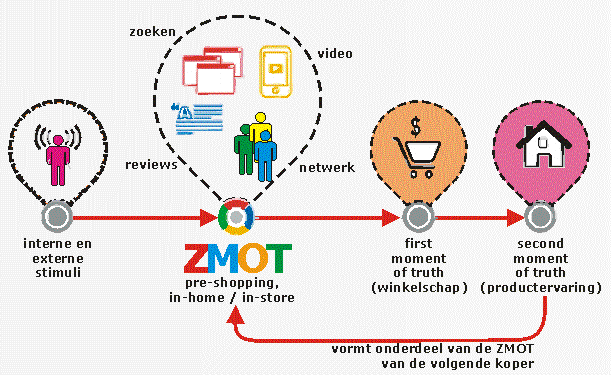 ORIËNTATIE IN HET DIGITALE TIJDPERK
Groeiend belang van digitale oriëntatie
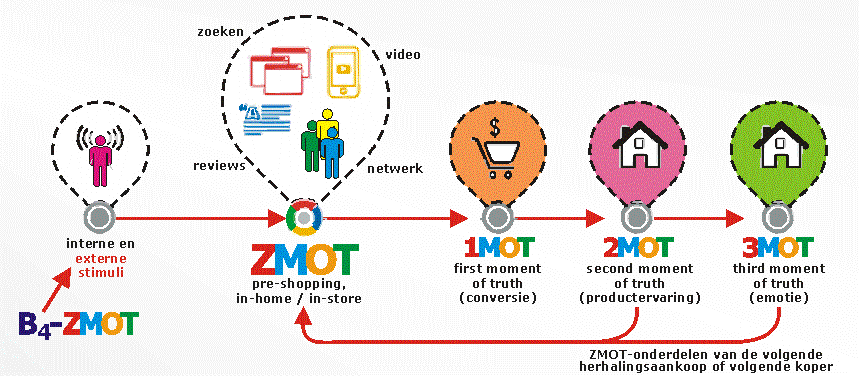 ORIËNTATIE IN HET DIGITALE TIJDPERK
Groeiend belang van digitale oriëntatie
ORIËNTATIE IN HET DIGITALE TIJDPERK
Groeiend belang van digitale oriëntatie
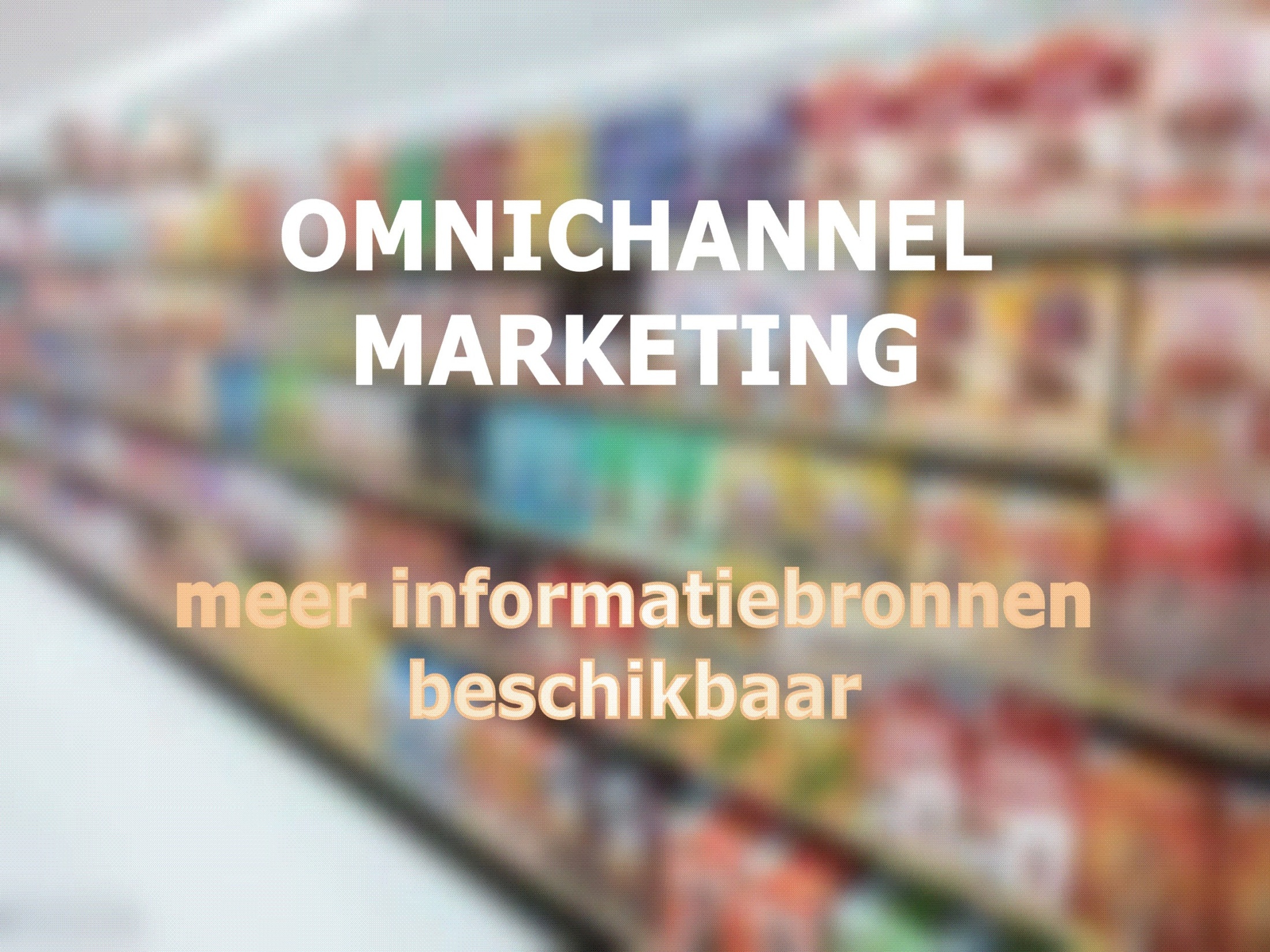 ORIËNTATIE IN HET DIGITALE TIJDPERK
Meer informatiebronnen beschikbaar
ORIËNTATIE IN HET DIGITALE TIJDPERK
Meer informatiebronnen beschikbaar
ORIËNTATIE IN HET DIGITALE TIJDPERK
Meer informatiebronnen beschikbaar
ORIËNTATIE IN HET DIGITALE TIJDPERK
Meer informatiebronnen beschikbaar
ORIËNTATIE IN HET DIGITALE TIJDPERK
Meer informatiebronnen beschikbaar
ORIËNTATIE IN HET DIGITALE TIJDPERK
Meer informatiebronnen beschikbaar
ORIËNTATIE IN HET DIGITALE TIJDPERK
Meer informatiebronnen beschikbaar
ORIËNTATIE IN HET DIGITALE TIJDPERK
Meer informatiebronnen beschikbaar
ORIËNTATIE IN HET DIGITALE TIJDPERK
Meer informatiebronnen beschikbaar
ORIËNTATIE IN HET DIGITALE TIJDPERK
Meer informatiebronnen beschikbaar
ORIËNTATIE IN HET DIGITALE TIJDPERK
Meer informatiebronnen beschikbaar
ORIËNTATIE IN HET DIGITALE TIJDPERK
Meer informatiebronnen beschikbaar
ORIËNTATIE IN HET DIGITALE TIJDPERK
Meer informatiebronnen beschikbaar
ORIËNTATIE IN HET DIGITALE TIJDPERK
Meer informatiebronnen beschikbaar
ORIËNTATIE IN HET DIGITALE TIJDPERK
Meer informatiebronnen beschikbaar
ORIËNTATIE IN HET DIGITALE TIJDPERK
Meer informatiebronnen beschikbaar
ORIËNTATIE IN HET DIGITALE TIJDPERK
Meer informatiebronnen beschikbaar
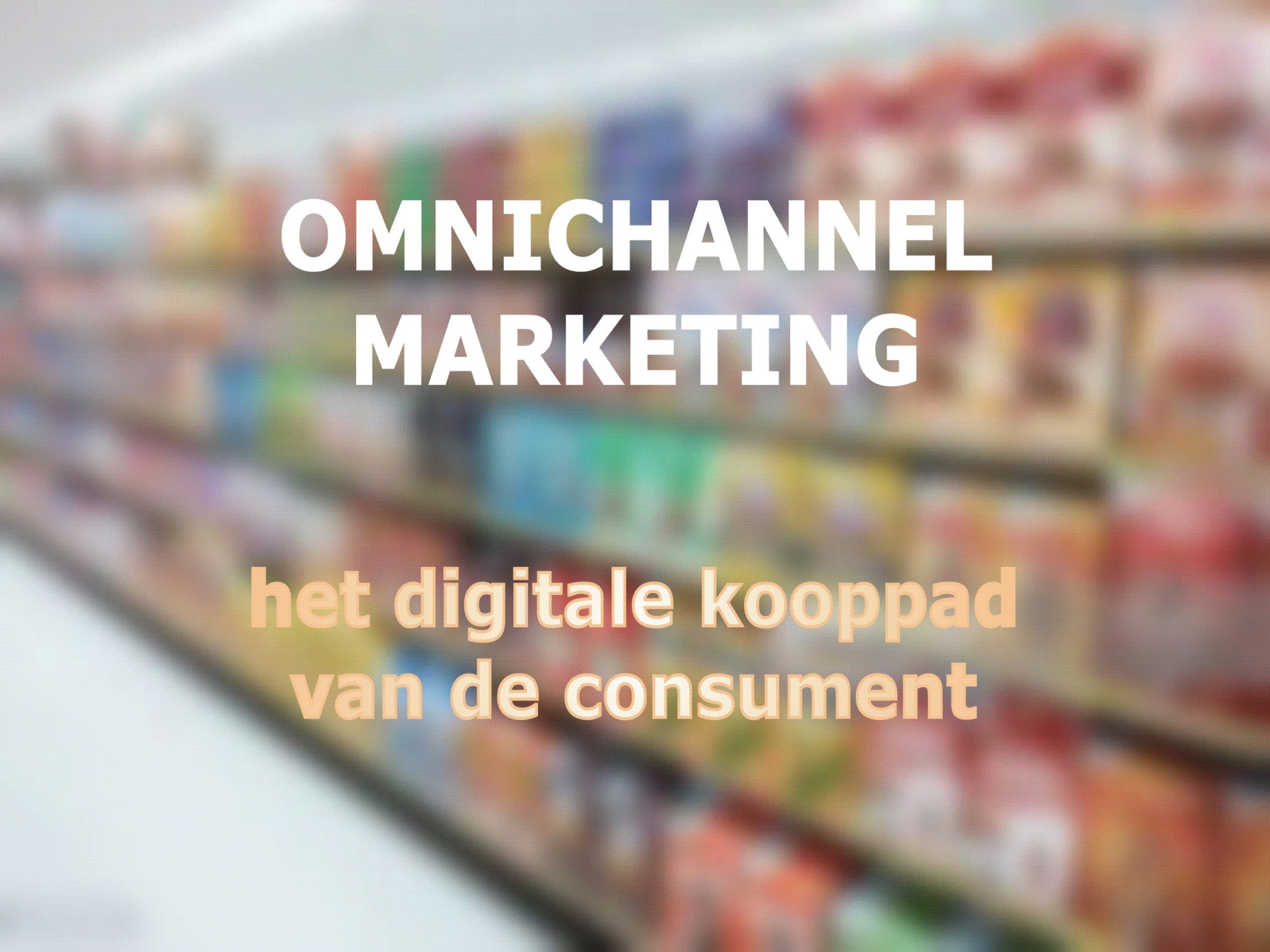 ORIËNTATIE IN HET DIGITALE TIJDPERK
Het digitale kooppad van de consument
ORIËNTATIE IN HET DIGITALE TIJDPERK
Het digitale kooppad van de consument
ORIËNTATIE IN HET DIGITALE TIJDPERK
Het digitale kooppad van de consument
ORIËNTATIE IN HET DIGITALE TIJDPERK
Het digitale kooppad van de consument
ORIËNTATIE IN HET DIGITALE TIJDPERK
Het digitale kooppad van de consument
ORIËNTATIE IN HET DIGITALE TIJDPERK
Het digitale kooppad van de consument
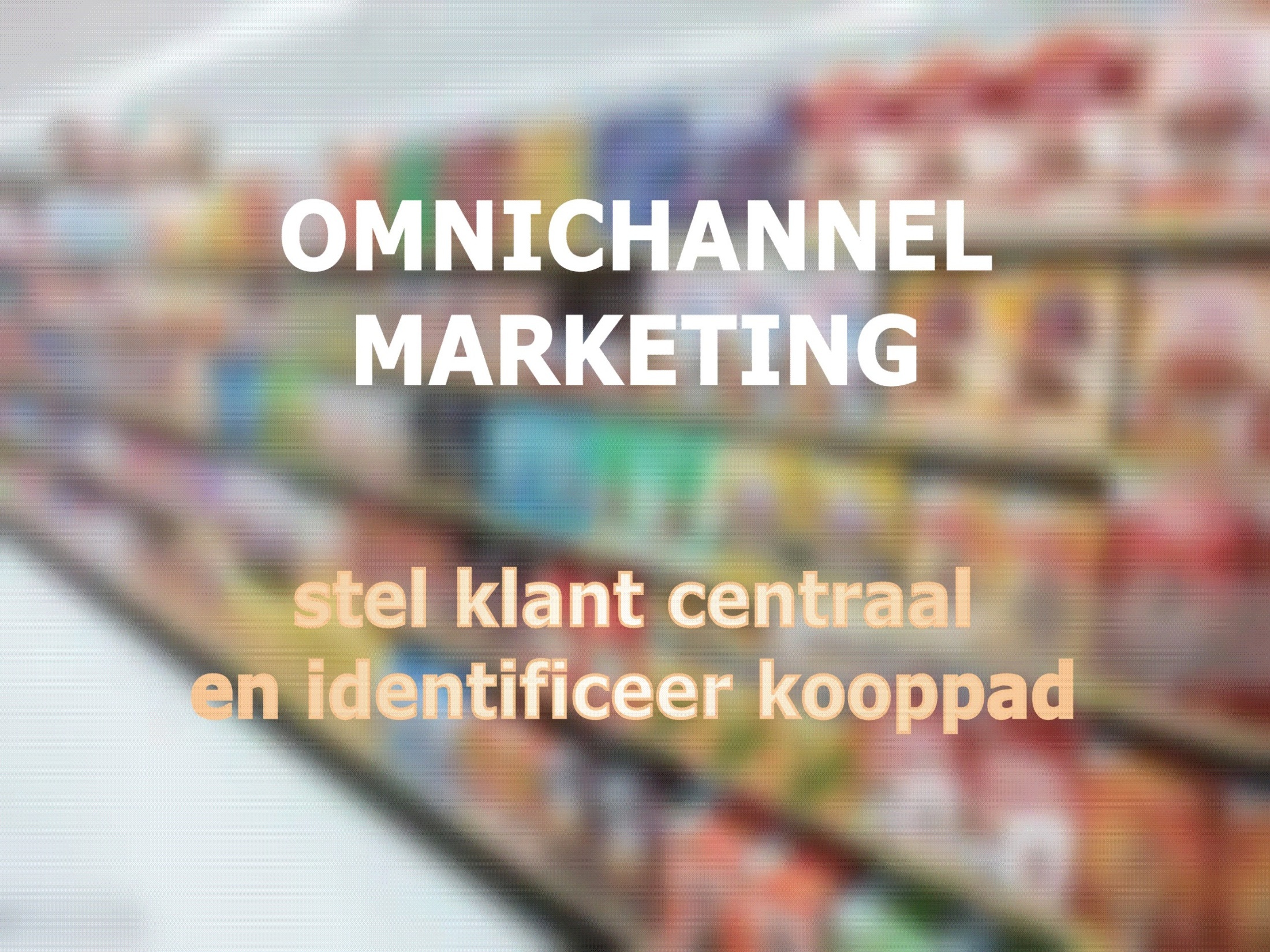 ORIËNTATIE IN HET DIGITALE TIJDPERK
Stel klant centraal en identificeer kooppad
ORIËNTATIE IN HET DIGITALE TIJDPERK
Stel klant centraal en identificeer kooppad
ORIËNTATIE IN HET DIGITALE TIJDPERK
Stel klant centraal en identificeer kooppad
ORIËNTATIE IN HET DIGITALE TIJDPERK
Stel klant centraal en identificeer kooppad
ORIËNTATIE IN HET DIGITALE TIJDPERK
Stel klant centraal en identificeer kooppad
ORIËNTATIE IN HET DIGITALE TIJDPERK
Stel klant centraal en identificeer kooppad